Βόρεια Αμερική
Γεωγραφική διερεύνηση
Μελετώ τη γεωγραφική θέση, τη μορφολογία του εδάφους και το κλίμα για να βρω με ποιον τρόπο επηρεάζουν τη φυσική βλάστηση της Βόρειας Αμερικής.
Β. Μορφολογία του εδάφους
Μελετώ τον χάρτη http://photodentro.edu.gr/v/item/ds/8521/2941 , παρατηρώ και στη συνέχεια απαντώ τα πιο κάτω ερωτήματα.

1. Πώς είναι το έδαφος στα δυτικά  της Β. Αμερικής;

2. Πώς ονομάζεται αυτή η μεγάλη οροσειρά;

3. Από πού αρχίζει και μέχρι πού φτάνει;

4. Ποια άλλη μεγάλη οροσειρά διακρίνεις στα ανατολικά των Η.Π.Α.; Πώς ονομάζεται;
5. Πώς είναι οι ακτές του Καναδά; Γιατί έχει τόσους πολλούς κόλπους;



;
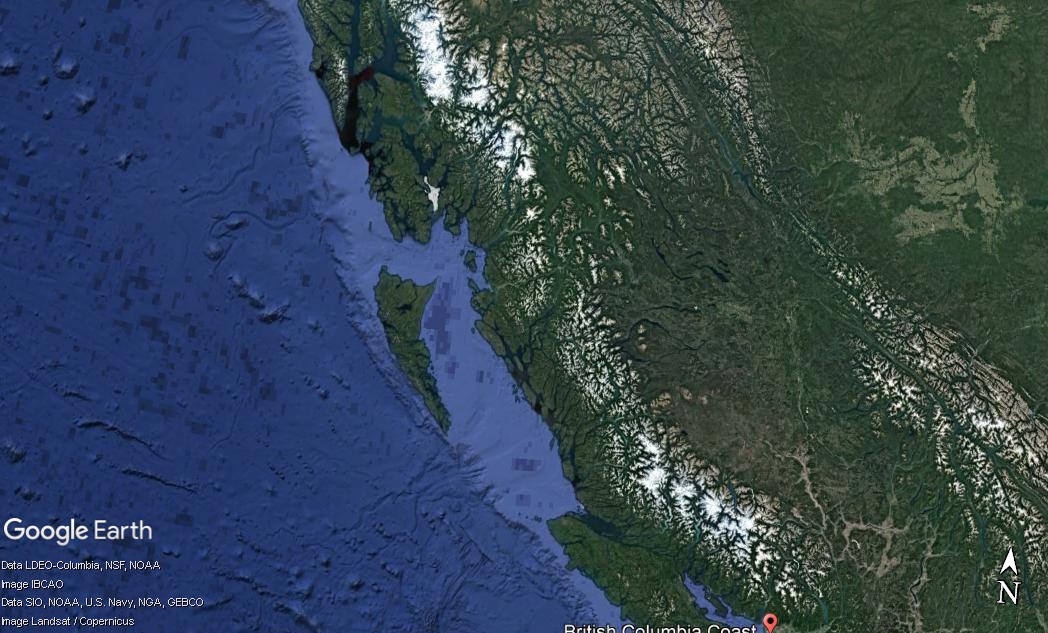 Οι δυτικές και βόρειες ακτές του Καναδά 
είναι ψηλές και απότομες. 
Το έδαφος διαβρώθηκε από 
την κίνηση των παγετώνων.
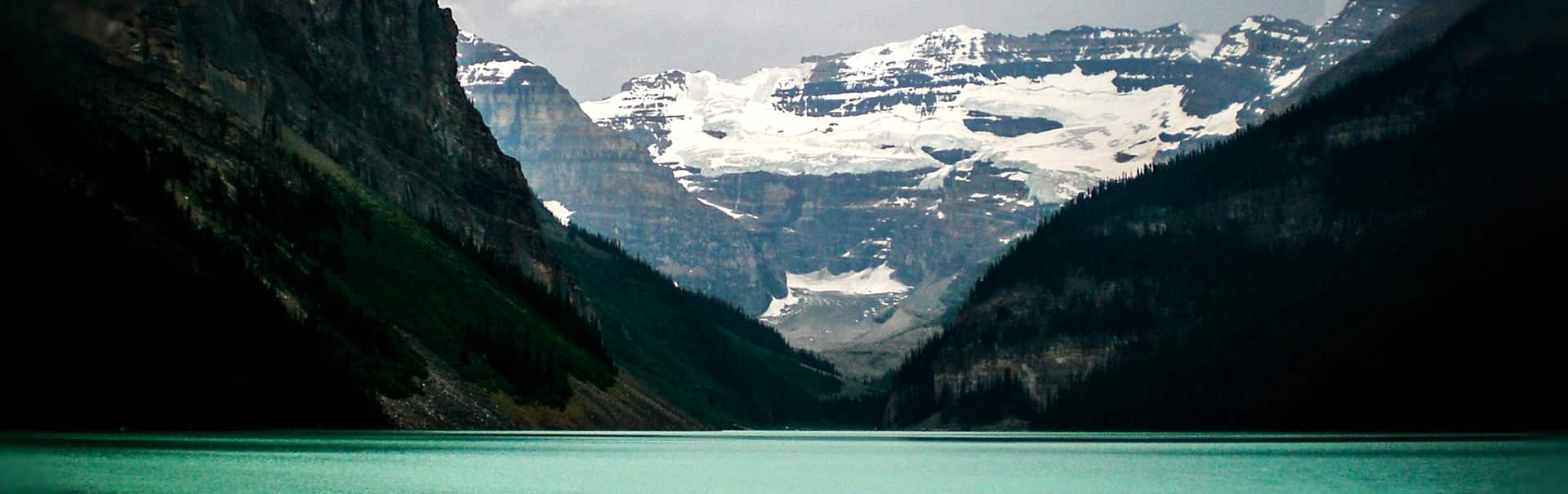 6. Πού βρίσκονται οι μεγάλες πεδιάδες της Β. Αμερικής;

7. Ποιος μεγάλος ποταμός διασχίζει την αμερικανική πεδιάδα (πρέρι); Πού εκβάλλει;
……………………………………………………….
8. Ποιες είναι οι τέσσερις μεγάλες λίμνες που μοιράζεται ο Καναδάς με τις Η.Π.Α.;

9. Ποιος μεγάλος ποταμός ενώνει το σύστημα αυτό των τεσσάρων λιμνών με τον Ατλαντικό Ωκεανό;

10. Μπορώ τώρα να μελετήσω τις σελίδες του βιβλίου μου http://ebooks.edu.gr/modules/ebook/show.php/DSGL100/418/2821,10657/ , για να εμπλουτίσω τις γνώσεις μου και να διορθώσω τυχόν λαθάκια μου!